SINTEZA UREJE
O
C
H2N
NH2
OKSIDATIVNA DEZAMINACIJA
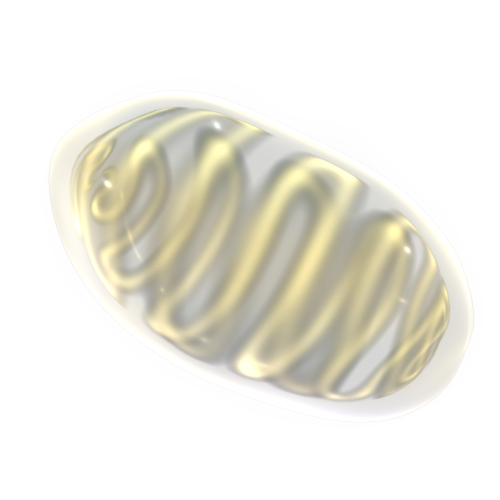 Reakciju katalizuje glutamat dehidrogenaza
NH3+
-OOC-CH2-CH2-CH-COO-
glutamat
NAD(P)+
NAD(P)H+H+
NH4+
SINTEZA UREJE
O
-OOC-CH2-CH2-C-COO-
α ketoglutarat
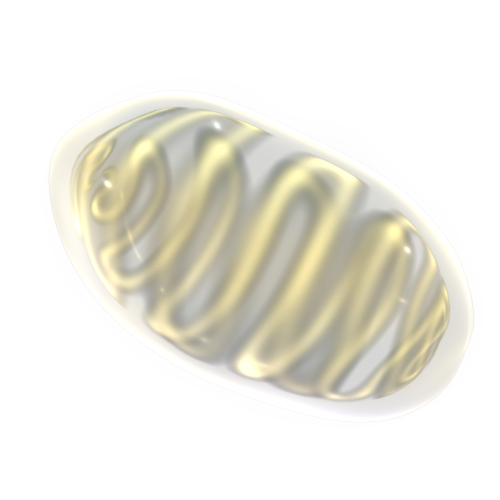 NH4+
HCO3+
2 ATP
Karbamil fosfat
sintetaza I
2 ADP + Pi
O
O
=
=
H2N-C-O-P-O-
O-
Karbamil fosfat
NH3+
NH3+
H3N+
H2N
-C-NH-(CH2)3-CH2-CH-COO-
-(CH2)3-CH2-CH-COO-
Ornitin
transkarbamilaza
Citrulin
Pi
Citrulin
O
=
Ornitin
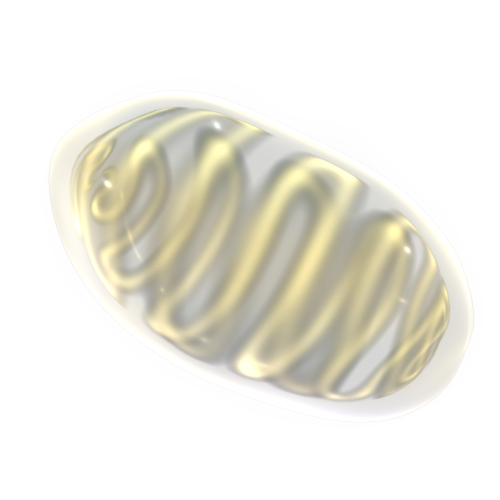 ATP
Aspartat
Citrulin
AMP + PiP
Citrulin
Karbamil 
fosfat
Argininosukcinat
-OOC-CH2-CH-COO-
NH3+
NH3+
Ornitin
NH3+
NH3+
NH3+
NH
H2N
H2N
-C-NH-(CH2)3-CH2-CH-COO-
-C-NH-(CH2)3-CH2-CH-COO-
H2N
H3N+
-C-NH-(CH2)3-CH2-CH-COO-
-(CH2)3-CH2-CH-COO-
-OOC-CH2-CH-COO-
+NH2
=
H2N-C-NH2
=
O
-OOC-CH
=
Ornitin
CH-COO-
O
Fumarat
=
Arginin
H2O
Urea
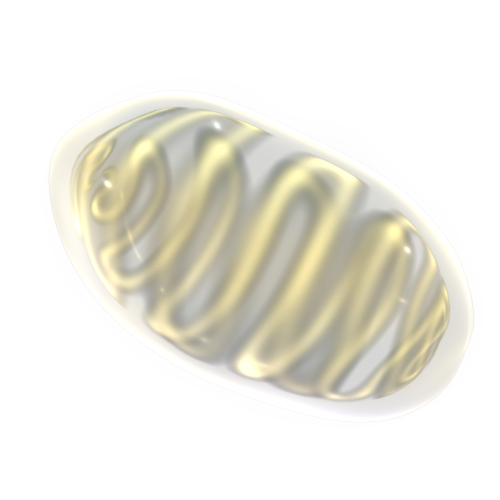 NH4+
ATP
Aspartat
HCO3+
Citrulin
AMP + PiP
2 ATP
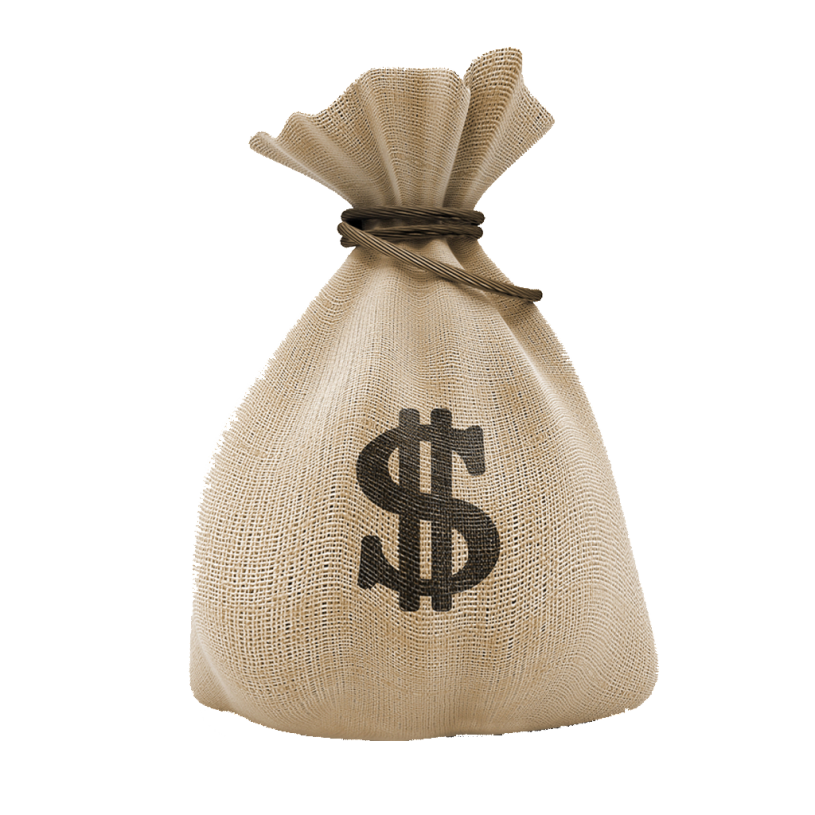 Citrulin
2ADP + Pi
Karbamil 
fosfat
Argininosukcinat
-OOC-CH2-CH-COO-
NH3+
NH3+
NH3+
Ornitin
NH3+
NH3+
NH
H2N
-C-NH-(CH2)3-CH2-CH-COO-
-OOC-CH2-CH-COO-
H2N
-C-NH-(CH2)3-CH2-CH-COO-
H2N
-C-NH-(CH2)3-CH2-CH-COO-
H3N+
-(CH2)3-CH2-CH-COO-
+NH2
=
H2N-C-NH2
=
O
-OOC-CH
=
Ornitin
CH-COO-
O
Fumarat
=
Arginin
H2O
Urea
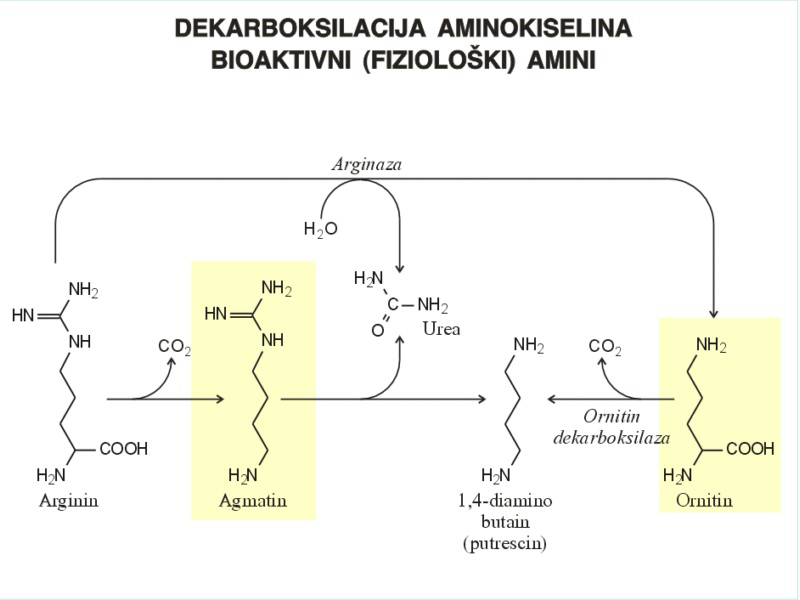